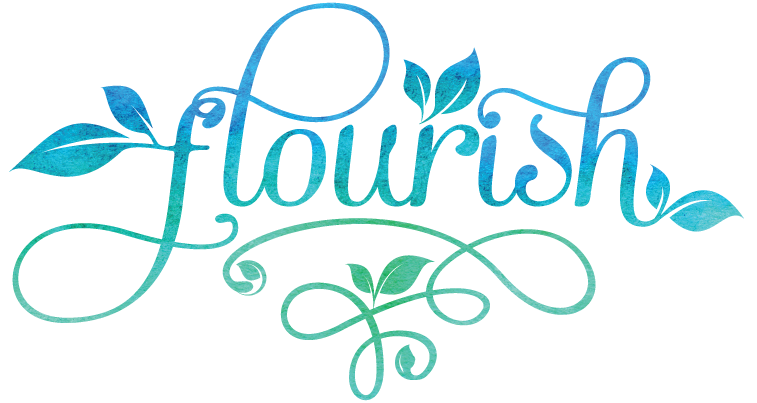 Pastoral Care Basics
An Introduction to the art and science of Pastoral Care
Pastoral Care Basics
Why Pastoral Care?
Christian Care
Skills 101
Presence & Beyond
Context
Pathways
So…Why Pastoral Care?
Look up the references on your table.
What are the implications for churches and Pastoral Care?
Essential Elements of Pastoral Care
Ezekiel 34
12 I will rescue them from all the places where they were scattered on a day of clouds and darkness. 

13 I will bring them out from the nations and gather them…into their own land. 

14 I will tend them in a good pasture…there they will lie down in good grazing land, and there they will feed in a rich pasture…

15 I will…have them lie down

16 I will search for the lost and bring back the strays. I will bind up the injured and strengthen the weak
Guidance
Healing
Nurturing
Reconciling
Sustaining
Liberation
LIBERATION / RECONCILING

LIBERATION / GUIDANCE

NURTURE / 
SUSTAIN


NURTURE / SUSTAIN

GUIDANCE, HEALING, NURTURE
Pastoral Care Basics
Why Pastoral Care?
Christian Care
Skills 101
Presence & Beyond
Context
Pathways
Pastoral Care – Christian Care
“Care for those in need involves reaching out, being willing to listen with empathy, and offering emotional, spiritual and practical support where appropriate. Our Care is distinctively Christian, though, when we keep Jesus at the centre of all we do, and when we care in ways that affirm God’s presence and help to strengthen a person’s relationship with Jesus”


Sims S., (2016) Together through the Storm Mathias Media, Sydney p65
Pastoral Visiting…
“…seeks to meet the spiritual needs of a patient in a holistic way.  Such ministry may involve listening, empathy, spiritual guidance, advocacy, use of Scripture, prayer or other spiritual aids.  Exercising a ministry of presence whereby the pastoral visitor seeks to understand the patient & meet them where they are at and at the same time represent the Lord Jesus Christ under the guidance & leading of the Holy Spirit.”
Ps Craig Maher -
Christian Care…
Intentional – not just social
Characterised by: 
Love in words (1 Corinthians 13:1-2) 
Earnestly Loving “One Another”
God’s Grace
Openness & Authenticity
Sally Sims., (2016) Together through the Storm, Matthias Media, Sydney
Pastoral Care Basics
Why Pastoral Care?
Christian Care
Skills 101
Presence & Beyond
Context
Pathways
Pastoral Care Skills 101
Listening Skills
Responding Skills
Listening Skills
Engage & Attention
It’s about the other person!
Non-verbal communication
Body Language, Tone, Physical responses / gestures
Focus on the person - not the problem
Silence
Why Listening works…
The Brain in Crisis & The Amygdala
Victorian Council of Churches emergencies Ministry – Participant Training 2012
http://www.wisegeek.com/what-is-the-relationship-between-the-amygdala-and-hippocampus.htm#  http://images.wisegeek.com/hippocampus-highlighted.jpg  accessed 28/8/2017
CW  AN  BN  FB  IA  NZ
Why Listening works…
Connection
Increases ‘Happy’ Hormones: Seratonin, Oxytocin, Dopamine – which in turn lowers Adrenaline, Cortizone
CWA   NBN   FBI   ANZ
Listening Well:
Communicates: 
That you genuinely care about the person
Demonstrates you are more concerned about the other person than ourselves (and our solutions)
Demonstrates that we’re trying to understand them and their concerns & the implications
Demonstrates that we are willing to spend time
Earns the right to speak
The person knows you care and speak in Love.
Responding Well
Is actually a part of listening
The way we engage and listen to someone is a response
What we communicate demonstrates that we’ve been listening…
How not to Respond…
Me…
Facts…
Clichés…
Opinions…
Questions out of curiosity…

Zagdanski D., Stuck for Words 2007? 
Guthrie, N., (2017) What Grieving People Wish You Knew,
Responding with Empathy
What is empathy?
How can we respond with Empathy?
Recognising the emotional space and the meaning of it.
Respond to the emotional component 
Name up the feeling

How will you practice this week?
Pastoral Care Basics
Why Pastoral Care?
Christian Care
Skills 101
Presence & Beyond
Context
Pathways
A Ministry of ‘Presence’
Being ‘Present’ really means…?

How will you be more intentional in being ‘present’ in your pastoral encounters?
Beyond Presence
Sit with the pain and the uncomfortable and your own helplessness
Focus on the person, not the problem
Resist the urge to fix things

Be Ready to Read the Bible and Pray – But Ask first
Ritual
Practical Pastoral Care
Sims S., (2016) Together through the Storm Mathias Media, Sydney p65
Reading the Bible
Romans 15:4
“While it can be helpful to share memorised verses, read the bible, or sensitively remind someone who’s hurting that God cares about their struggles, it’s important to choose the right moment. A personal relationship with God doesn’t exempt us from experiencing pain, sorrow and grief, and these feelings can be overwhelming…. You can use scripture wisely in your conversations once you’ve understood how the other person interprets their current situation” (Sims, 113)

Use passages that speak to the persons current situation and feelings and then “passages that reassure us of God’s love for us in Christ and the promise of his presence with us”. (Sims, 113)
Prayer
Be ready to Pray!
Always ask what you can pray for / about?
This will give you insight 
This will give them insight
Practical Pastoral Care
Practical Pastoral care is an expression of Christian Care / love
Meals, babysitting, grocery shopping, providing transport
Sending flowers or gifts
Maintain Contact by phone, text, email, cards, social media
Information or assistance in contacting professional care provider
Intentionally getting to church earlier / later to encourage others
Meeting one to one for coffee / lunch / desert
Pastoral Care Basics
Why Pastoral Care?
Christian Care
Skills 101
Presence & Beyond
Context
Pathways
Contexts
Individual (within and under the church)
Teams
Institution – Aged Care, Hospital, Prison, School, Industries
Small Groups (Bible Study etc.)
Ethical Considerations
Privacy / Confidentiality
Reporting / Accountability
Home Visits
Gender Issues
Policies on dealing with issues, grievances, concerns, escalation
Pastoral Care Basics
Why Pastoral Care?
Christian Care
Skills 101
Presence & Beyond
Context
Pathways
Pathways
Who do you provide Pastoral Care for in your community?
Those outside the church who need care
Practical assistance / home visits
Newcomers / visitors to church
Welcoming / Follow-up
Pathways
New Christians, recent arrivals to your church
Small groups / one to one 
Established Christians / church members
Training / equipping?
Pastoral Carers
Who cares for the carers?
Self-Care
Vicarious Trauma & Compassion Fatigue
Self Care Plan
Emergency Self Care
Where to from here?
Do you / your church have a plan for providing Pastoral care within your faith community / broader community?
Do you have policies around ethical issues / considerations?
How will you practice intentional pastoral care and ‘being present’ this week?
Tomorrow after church  - Practice Listening and Responding with Empathy with one person over morning tea
Supervision and Training
Who provides Supervision for Carers?

Ongoing Training
Clinical Pastoral Education (400 hour unit)
Introduction to Pastoral Care / CPE 
See www.taspe.com.au
Others – AlphaCrucis
PTC Course
Our own Certificate Course
2 Corinthians 1:3-4
3 Praise be to the God and Father of our Lord Jesus Christ, the Father of compassion and the God of all comfort, 4 who comforts us in all our troubles, so that we can comfort those in any trouble with the comfort we ourselves receive from God.
TCC Emergencies Ministry
www.tccem.org.au

Volunteer Training – Tuesday 3rd October 2017
Register at www.tccem.org.au/
9am - 4:30pm
Cost: $100
Emmanuel Christian School - Rokeby